Педагогикадағы филиософиялық және жалпы ғылыми ұғымдар жүйесі
П.ғ Д., ПРОФЕССОР Шалғынбаева қ.қ.
Карл Раймонд Поппер
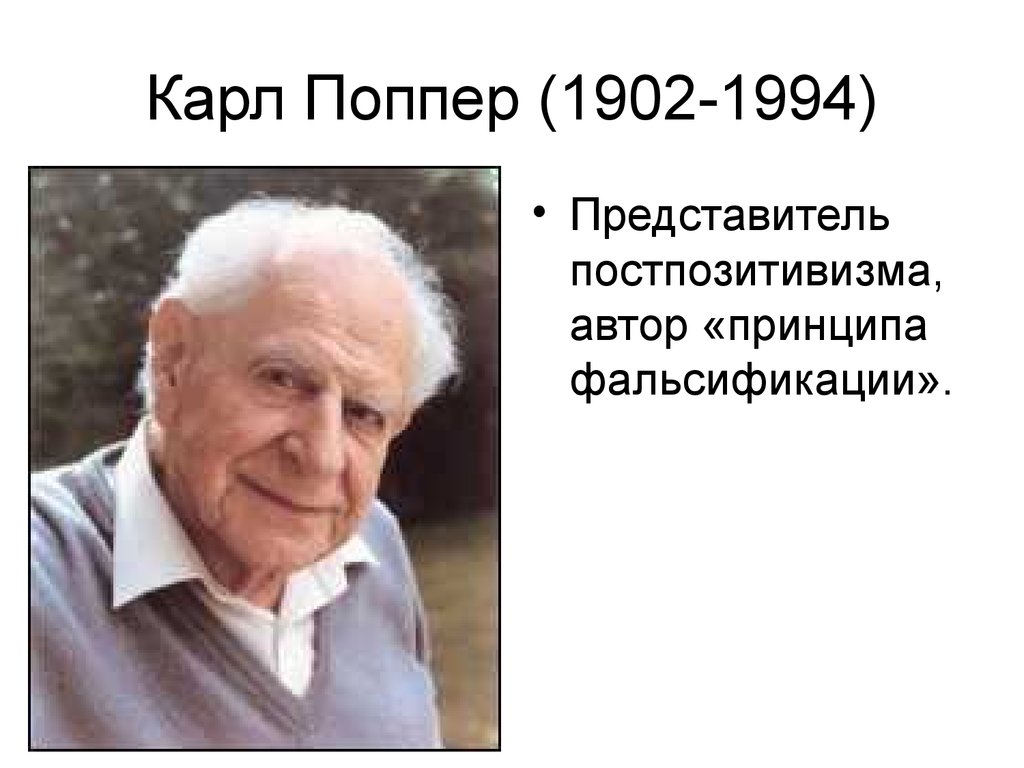 ғылыми білімнің ғылымилығы оның жоққа шығарыла алуында (фальсифицируемость, яғни бұрмалана алушылық).
(1902-1994)
Томас Кун
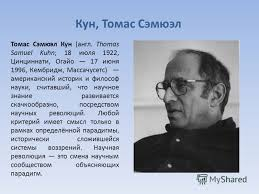 Ғылым философиясына ғылыми білімнің өсуін сипаттауда және түсіндіруде негізгі болып табылатын «парадигма» ұғымын енгізді.
(1922-1995)
Томас Кун
Кун үшін парадигма – теория ғана емес, әрі ғылыми әрекет үлгісі.
Үлгі пайдалану барысында жан-жағынан жонылып, әрі қырланып жаңарып отырады.  Біртіндеп ол анық бола бастайды да, зерттеу жүргізуде аса қажет құралға айналады.
Парадигма - барлық ғылыми қауымдастық қабылдаған ғылыми нәтиже.
Парадигмалық білімдер үлгісіне әлем туралы жаңа білім жасауда ғалымдардың көпшілігі пайдаланатын Ньютонның, Максвеллдің, Бордың, Эйнштейннің теориялары жатады.
Педагогика ғылымының мақсаты, педагогикалық білім ұғымы.
Сонымен, философиялық әдебиеттегі таным және ғылыми таным теорияларындағы келесі қағидаттар басшылыққа алынды:
 а) таным теориясы бойынша:
-таным теориясы  (немесе гносеология, таным философиясы) - таным табиғаты және оның мүмкіндіктерін, танымның шынайы және нақтылығын  қарастыратын философияның бір бөлімі. Гносеология – адамның танымдық әрекеттерінің жалпыға ортақ сипаттамасын қарастырады.
-танымның негізгі ұстанымдары: болмыстың және ойлаудың тепе-теңдігін (дүниені тану ұстанымдары), таным үдерісінің диалектикасы, қоғамдық тәжірибе - танымның негізгі қорғаушы күші, шынайылық өлшемі, таным мақсаты.
-гносеологияның негізгі бөлімдері:  адамның объективті дүниені тануы туралы білім; 
-таным түсінігінің табиғаты: а)  үдерістің классикалық сызбасы: таным объектісі-таным субъектісі; б) таным үдерісінің ғылыми сызбасы: таным объектісі - таным құралы - таным субъектісі.
 
:
[Speaker Notes: Қасаболат А. Ж.]
б) ғылыми таным теориясы бойынша
-ғылым - білімдерді жүйелеу және тексеруге арналған адам әрекеті.  Ғылыми пәнаралық салалардың құрылымы: оған философиялық, логикалық-математикалық, жаратылыстанулық және гуманитарлық ғылымдар. Заманауи ғылым және адамның, мәдениеттің және қоғамның рухани әлемін қалыптастырудың негізгі факторлары.
-ғылыми танымның әдіснамасы әдіс туралы білімнен (эмпирикалық және логикалық таным) және жалпыға бірдей әдістерден (философиялық ұстанымдар, заңдар және  т.б) тұрады.
[Speaker Notes: Қасаболат А. Ж.]
-ғылыми танымның құрылымы: эмпирикалық факт  ғылыми факт , байқау  шынайы эксперимент  модельді эксперимент  ойлау эксперименті  зерттеудің эмпирикалық деңгейіндегі нәтижелерді тіркеу  эмпирикалық жалпылау  теориялық білімдерді қолдану  ғылыми бейне  болжамның қалыптасуы  оны тәжірибеде тексеру  жаңа түсініктерді қалыптастыру  терминдер мен белгілерді енгізу олардың мағынасын  анықтау  заңдарды шығару  теория құру  оны тәжірибеде тексеру  қажет болған жағдайда қосымша болжамдарды құрастыру.
[Speaker Notes: Қасаболат А. Ж.]
Әдіс - зерттеу барысында белгілі бір қорытынды алуға бағытталған, бір немесе бірнеше метематикалық, немесе логикалық операциялардың теорияға немесе практикаға негізделген түрі.
Ғылыми әдіс — жалпы ғылыми аясындағы қолданылатын әдістердің жиынтығы. Осыған қоса әрбір ғылым саласы тек қана арнаулы объектіге ғана емес, сол объектіге сәйкес арнаулы әдіске де ие болады.
Процедура – белгілі бір операциялар жиынтығының орындалуын қамтамасыз ететін іс-әрекеттердің жиынтығы.
Тәсіл – күрделі әдіс болып табылады, ол зерттеу барысындағы бірнеше нысаналы әдістердің жиынтығы.
Әдістеме – бір немесе бірнеше әдістер жиынтығына негізделген зерттеу жолдары, немесе олардың жиынтығына негізделген әдістер.
Жүйе – күрделі құбылыстар мен процестерді зерттеу үшін қажетті техникалық құралдар мен методикалардың жиынтығы.
Коучинг (ағылш. coaching — оқыту, жаттықтыру) — консалтинг және тренинг әдісі; классикалық консалтинг пен тренингтен айырмашылығы — коуч кеңес және қатаң ұсыныстар бермейді, ол шешімді клиентпен бірлесе отырып іздестіреді.
Модель (фр. modele, лат. modulus – өлшем)[1] – белгілі бір зерттелетін нысанның ой түсінігі арқылы немесе материалдық түрде жасалған шартты үлгісі (бейнесі, сұлбасы, сипаттамасы, т.б.).
[Speaker Notes: Қосқан Матаев Б.А.]
Логика- ғылыми – оқу – танымдық әрекеттің жалпы ғылыми  әдіснамасы болып табылады.  Логика дәлелдеу мен теріске шығарудың белгілі бір әдіс-тәсілдері қаралатын ғылым теориялар  жиынтығын құрайды.
Экстенсивтік - жаңа білімдерді іздестіру, жинактау.  Кенейтілген,  фактілерді  ұлғайтумен,  жинаумен және таратумен  байланысты. 
Әдіснамалық - кәсіби біліктілігін, білімдерін жетілдіру, дүниенің тұтастығын түсіне алу. 
Герогогика –егде және қарт адамдарды тәрбиелеу туралы ғылым.
[Speaker Notes: Ахметова А.]
Білім - адамның белгілі бір жүйедегі ұғымдарының, деректері мен пайымдарының, т.б. жиынтығы. Білім адамзат мәдениетінің ауқымды ұғымдарының бірі. Ол сана, таным, ойлау, ақиқат, ғылым, т.б. күрделі де терең ұғымдармен тығыз байланысты, әрі солар арқылы анықталады. Білім тұлғаның қалыпты әлеуметтенуінің және билік құрылымына енуінің міндетті шарты болып табылады. Білім бүкіл адамзат ақыл-ойының адамды қоршаған табиғатты, айналаны танып-білудегі ғылыми мәлімет қорының жиынтығы; қоғамдық өмірдің даму сатыларына сай теориялық анықтамалар мен адамның өмірлік қарекетінде айқындалып дәлелденген белгілі бір жүйедегі ұғымдар дүниесі. 
Позитивизм - (лат.оңды) ғылымдардың нақты шынайы білімнің бірден-бір көзі және ғылымның оң, жағымды жағын мойындайтын философиялық бағыт. Білім жеке ғылымдардың нәтижесі ретінде беріледі және философия жеке ерекше ғылым болғандықтан шынайылықты өзіндік
тексеруге құқылы.
[Speaker Notes: Иманбекова Г.Б.]
Ғылым-табиғат, қоғам және ой жүйесі туралы жаңа білімдер жасауға бағытталған және оның барлық шарттары мен сәттерін білімдерімен және қабілеттерімен, біліктілігі дене тәжірибесімен, ғылым еңбегінің бөлінісімен қоса ғалымдарды, ғылыми мекемелерді, тәжірибелік
іс-әрекеттермен айналысады.
Ақиқат - өмір шындығының ойдағы нанымды, дұрыс бейнесі, әлеуметтік процесс, тәжірибе сайып келгенде, өлшемі болып табылады. Ақиқаттың сипаттамасы заттарға емес және олардың тілмен тұжырымдалу емес нақты ойға қатысты.
Субъект – болмысты тану мен өзгертудің қайнары ретіндегі индивид немесе топ; белсенділікті жеткізуші.
Детерминизм (лат.т. «анықтаймын») - нақты әлемнің құбылыстары мен процесстерінің, заттарының объективті заңды өзара байланыстары, өзара шарттастығы жөніндегі философиялық ілім. Ғылым тарихында детерминизм
себептілік ретінде кездестірілді, алайда материя дамуының буын тізбегі, әлемдік өзара тәуелділіктің кезеңі ретінде ғана себепті байланыс детерминизмнің негізгі формасы ретінде екенін ғылыми танымның дамуын көрсетіп берді.
[Speaker Notes: Иманбекова Г.Б.]
НАСИХАТ– 1. Ақыл-кеңес, өсиет.   2. Белгілі бір жаңа идеяны немесе ғылыми жетістігін елге тарату.
Әдіс – қойылған ғылыми мақсатқа жетудің жоспары. Әр ғылымның тек өзіне тән зерттеу әдістері болады. Әдіс әдіснамаға тәуелді болады, соған бағынады. Өйткені әдіснама зерттеудің жалпы ұстанымдарын белгілейді. 
Қалыптасу — адамның әлеуметтік тіршілік иесі ретінде жетілу үдерісі. Мұндай жетілуде адам шексіз жағдаяттар ықпалына түседі: экологиялық, әлеуметтік, экономикалық, идеологиялық, психологиялық және т.б. Тәрбие тұлға қалыптасуында себепші көп шарттардыңаса маңыздысы. Қалыптасу-адам тұлғасының белгілі бір кемелденген деңгейін, нақты тұрақтылыққа келу жағдайын байқатады.
Даму — бұл адамда жүріп жататын сандық және сапалық өзгерістердің желісі мен нәтижесі. Даму үдерісі тұрақты да үздіксіз өзгерістермен, бір жағдайдан екінші жағдайға өту, қарпайымнан күрделігө, төменгіден ең жоғары деңгейге ауысулармен байланысты келеді. Адамның дамуында сандық өзгерістердің сапалыққа және кері жүрісінде көрінетін әмбебап философиялық өзара ауысу заңы іске қосылып барады.
ПАРАДИГМА (грек. Paradigma_ үлгі)-1) берілген білімдер саласндағы белгілі бір тарихи кезеңдердегң ғалымдардың зерттеу практикасы соларға қарап ұйымдастырылатын негізгі ғылыми жетістіктер (теориялар, әдістер) жүйесі. Ұғымды енгізген америкалық тарихшы Т.Кун ғылыми пәннің дамуында препарадигмалық кезең (П. белгіленер алдндағы кезең), П,үстемдігі кезеңі, дағдарыс және ғылыми революция кезеңі (парадигмалардың алмасуы, бірінен екіншісіне өту) болады деп пайымдалды. П. Тұжырымдамасы алға қойған проблемалар (ғылыми пән және оның даму кезеңдері туралы, танмнң субъектісі ретінде ғылыми қауымдастық туралы жән т.б.) отандқ ғылмда деалектикалық-материалистік әдіснама тұрғыснда талдап шешілуде; 2) шындық болмыстың мәнді сипаттарын білдіретін ұғымдар жұйесінде тұлғаланған қатаң ғылыми теория;3) белгілі бір тарихи кезең ішінде ғылыми қоғамдастқта үстем болатн зерттеу әдістерінің, проблемалар қою мен олардың шешудің бастама тұжырымдамалық схемасы, моделі
[Speaker Notes: Абдуллаева Ж. Д.]
“Тәрбие” — жастарды әлеуметтік өмірге және еңбекке даярлап, оларға қоғамдық тарихи тәжірибені үйрету процесс;

“Этика” — Педагогикалық әдеп этика ғылымының бөлігі болып табылады. Педагогикалық әдеп — мұғалім әрбір нақты жағдайда оқушыларға тәрбиелік әсер етудің бірден —бір тиімді құралын қолданатын арнайы педагогикалық імкерлік.
[Speaker Notes: Мугауина Гулбарам]